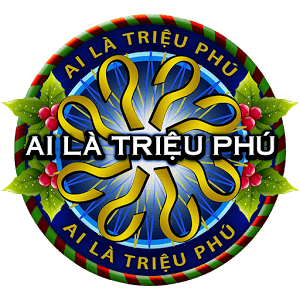 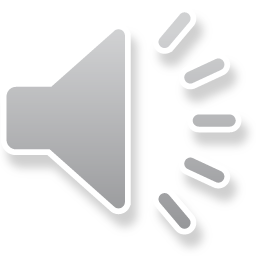 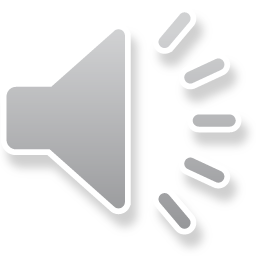 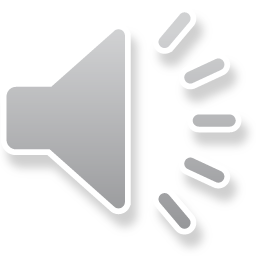 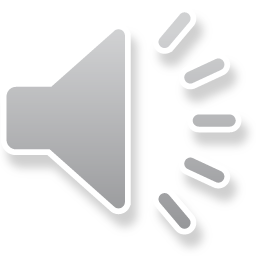 Câu hỏi  1: Theo quy định của pháp luật, cấm trẻ em vào làm việc ở độ tuổi nào?
A. Chưa đủ 15 tuổi
B. Chưa đủ 16 tuổi
C. Chưa đủ 17 tuổi
D. Chưa đủ 18 tuổi
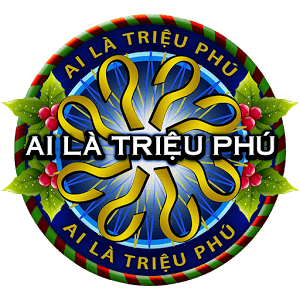 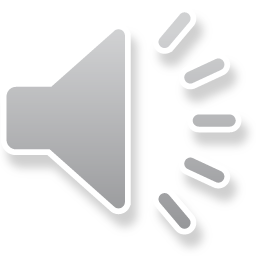 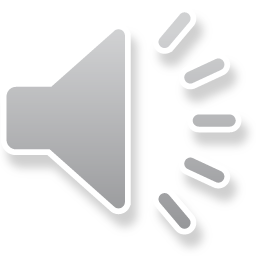 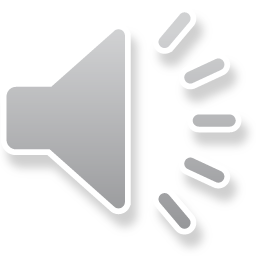 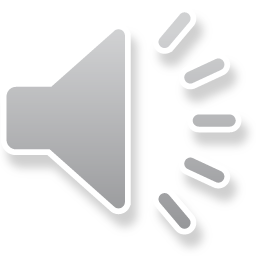 Câu hỏi  2: Lao động là quyền và nghĩa vụ của ai?
A. của người lớn.
B. của mọi công dân đối với bản thân, gia đình và xã hội.
C. của công dân từ 18 tuổi trở lên.
D. của ông bà, cha mẹ và con cháu.
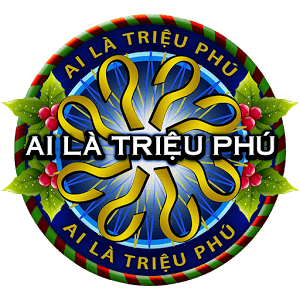 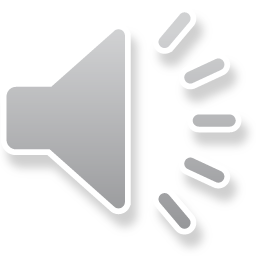 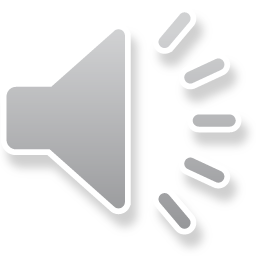 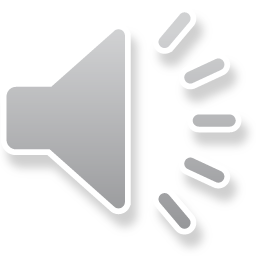 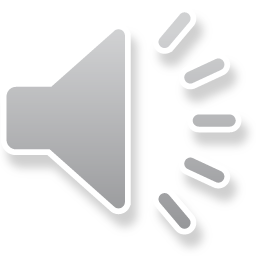 Câu hỏi 3: Hành vi nào dưới đây vi phạm Luật lao động?
A. Đi xuất khẩu lao động nước ngoài.
B. Làm việc theo giờ giấc quy định của công ty.
D. Nghỉ việc khi hết thời hạn hợp đồng.
C. Bắt trẻ em dưới 15 tuổi làm việc nặng nhọc.
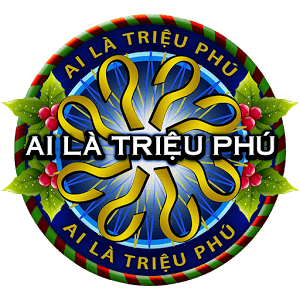 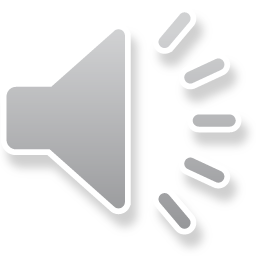 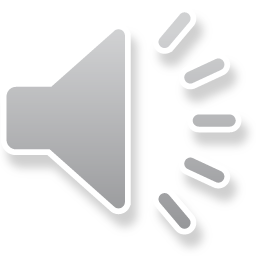 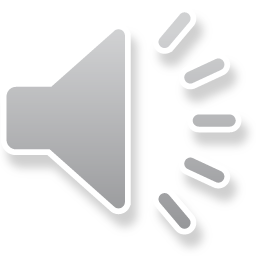 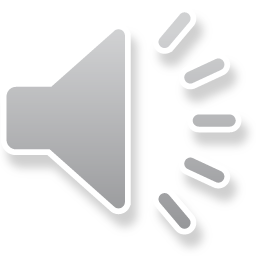 Câu hỏi  4: Chỉ ra vi phạm của người sử dụng lao động theo quy định của Bộ luật Lao động 2019?
B. Thuê trẻ em 14 tuổi làm việc 3 giờ/ngày.
A. Thuê trẻ em 14 tuổi làm việc 2 giờ/ngày
C. Thuê trẻ em 14 tuổi làm việc 4 giờ/ngày.
D. Thuê trẻ em 14 tuổi làm việc 5 giờ/ngày.